The 1950s
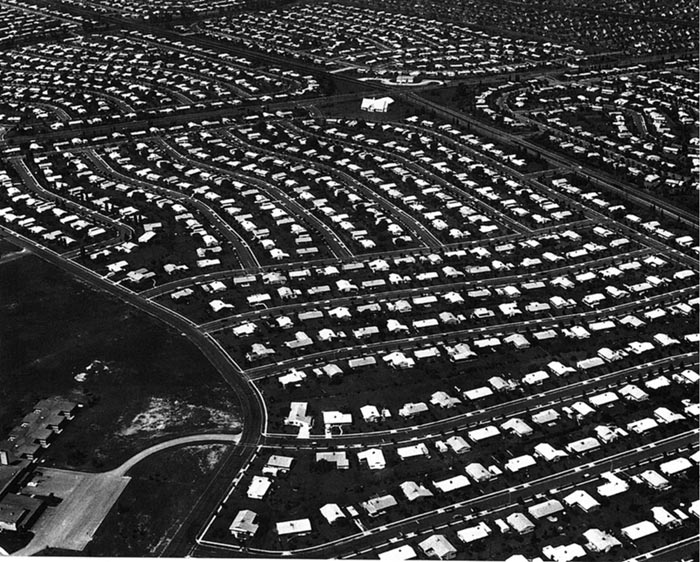 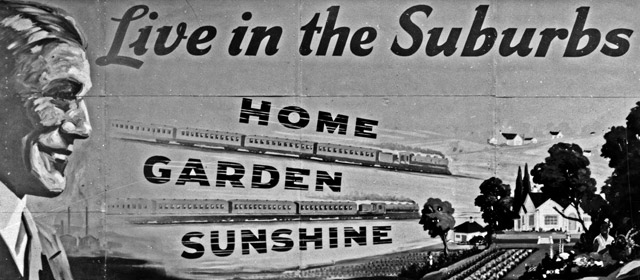 http://ushistoryscene.com/article/levittown/
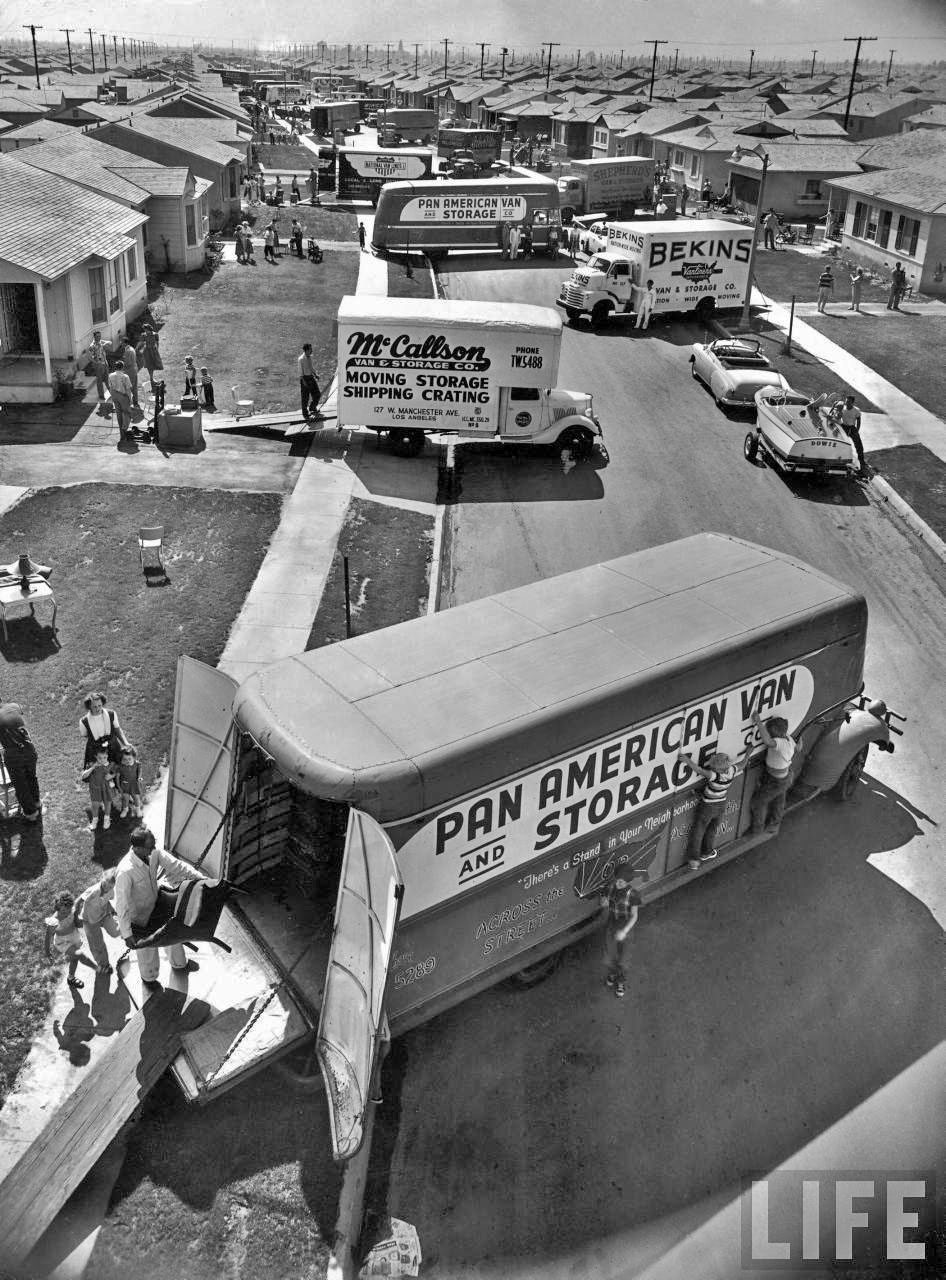 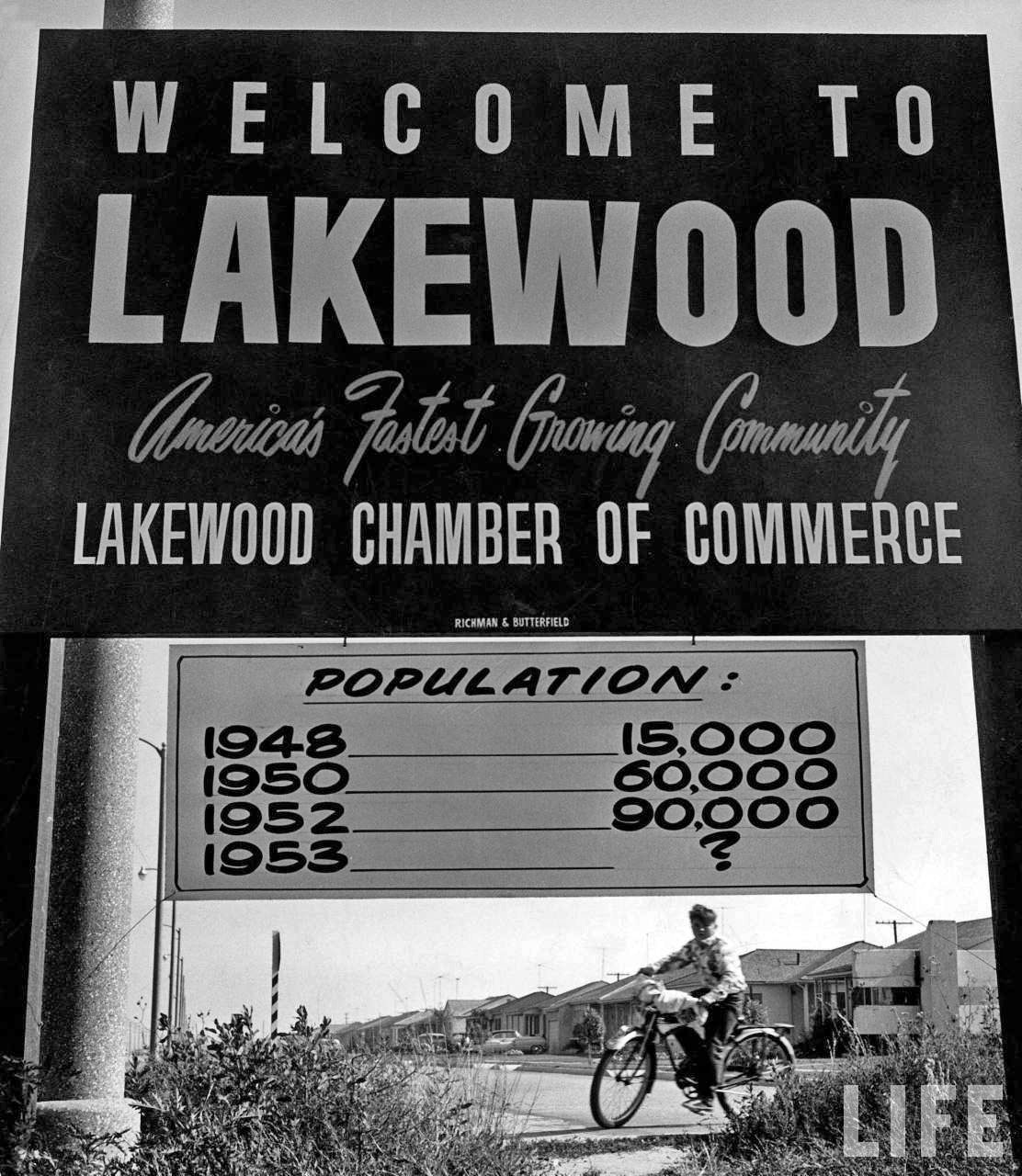 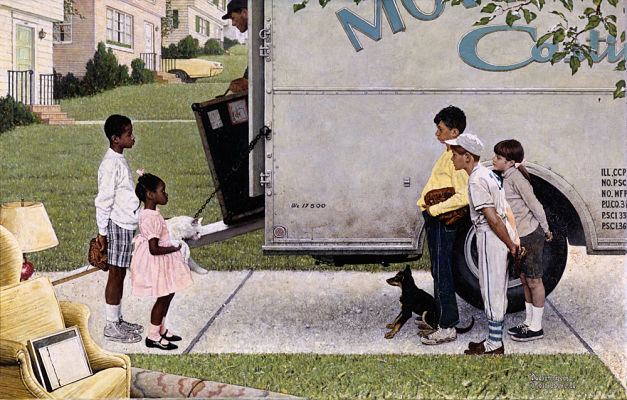 Norman Rockwell, New Kids in the Neighborhood, 1967 (Chicago Park Forest Community)
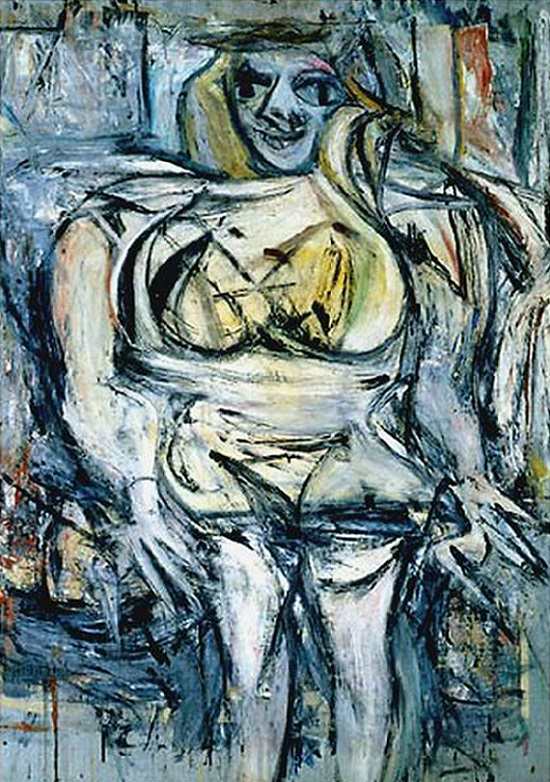 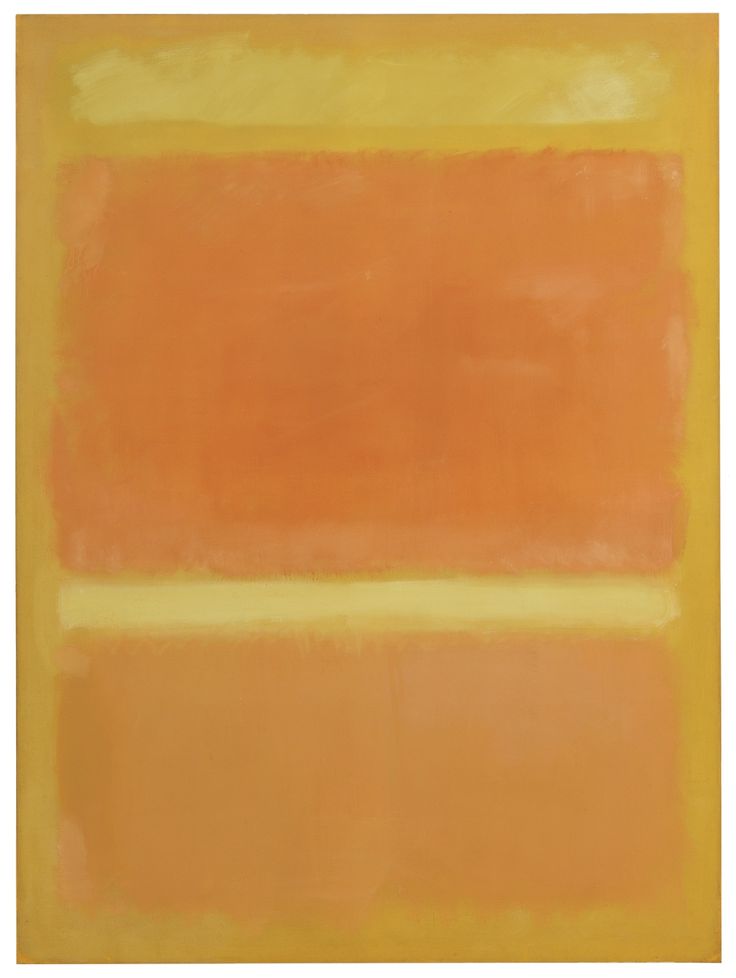 Woman III, William de Kooning, 1953
Mark Rothko, yellow orange yellow light orange1955
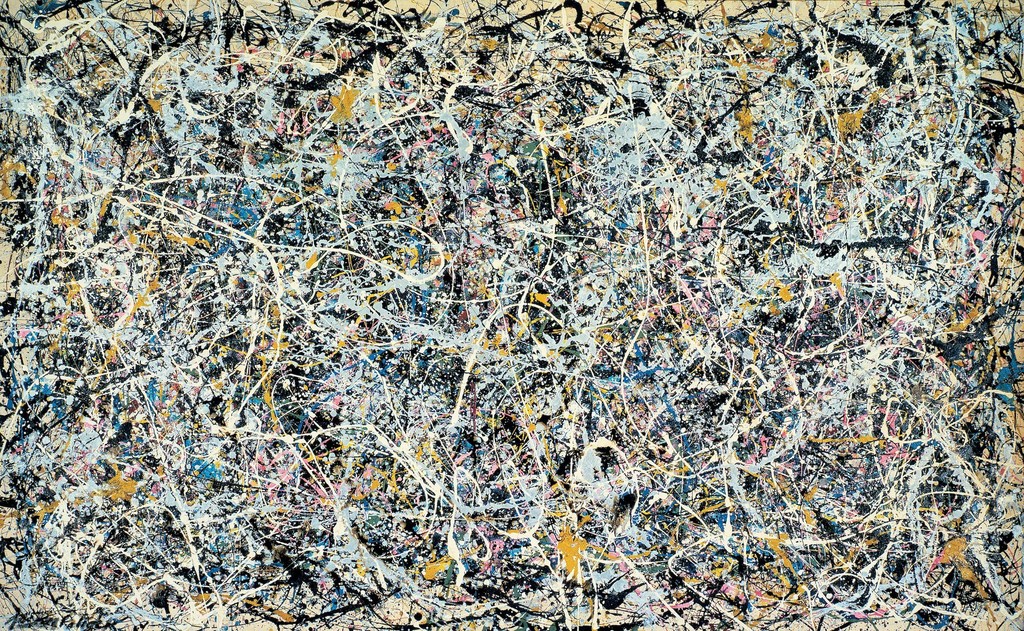 Jackson Pollock, Number 1, 1949, 1949. Enamel and metallic paint on canvas, 160 × 259.1 cm
http://ushistoryscene.com/article/westsocialmovements/
http://ushistoryscene.com/article/feminine-mystique/